GI 幻灯片集 2020摘要选自：
ESMO 世界胃肠癌大会 2020 年虚拟会议2020 年 7 月 1-4 日
礼来公司资助。
 礼来公司未影响本次发布的内容
ESDO 来信
各位同事，大家好!
我们很荣幸展示这部 ESDO 幻灯集，此幻灯集旨在强调和总结来自 2020 年重大会议的消化系统癌症关键研究结果。该幻灯片集特别关注 ESMO 世界胃肠癌大会 2020 年虚拟会议，并提供了英语、法语、中文和日语版本。
肿瘤学的临床研究领域是一个充满挑战且不断变化的环境。在这种环境下，我们都珍视科学数据和研究成果的获取，这有助于教育并启发我们作为科学家、临床医生和教育工作者取得进一步进展。我希望这份关于消化系统癌症最新进展情况的综述能够有益于您的执业。如果您愿意与我们分享您的想法，我们欢迎您提供意见。请发送信件至 info@esdo.eu。
最后，我们也非常感谢 Lilly Oncology 为实现这项活动给予的资金、行政和后勤支持。
此致， 


Eric Van Cutsem	Thomas GruenbergerThomas Seufferlein 	Tamara Matysiak-BudnikCôme Lepage	Jaroslaw RegulaPhillippe Rougier (hon.)	Jean-Luc Van Laethem

（ESDO 理事会）
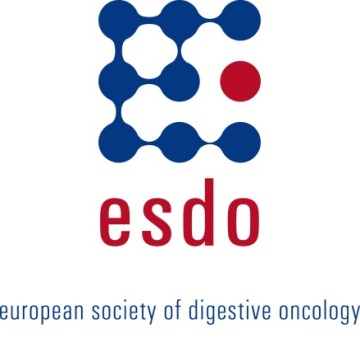 ESDO 2020 年内科肿瘤学幻灯集 编辑
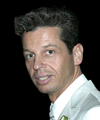 结直肠癌
Eric Van Cutsem 教授	比利时鲁汶大学医院消化肿瘤科
Thomas Gruenberger 教授	奥地利维也纳 Kaiser-Franz-Josef 医院外科
Jaroslaw Regula 教授	波兰华沙肿瘤学研究所胃肠病学和肝病学部
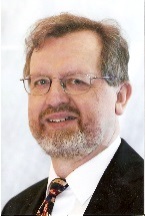 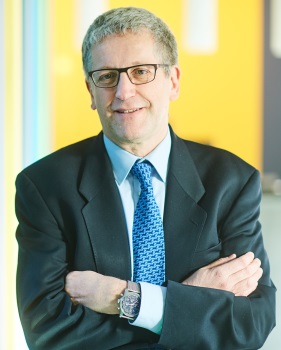 胰腺癌和肝胆肿瘤
Jean-Luc Van Laethem 教授	比利时布鲁塞尔 Erasme 大学医院消化肿瘤科
Thomas Seufferlein 教授	德国乌尔姆市乌尔姆大学内科门诊部 I
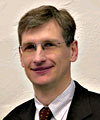 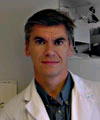 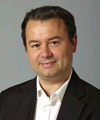 胃-食管和神经内分泌肿瘤 
Côme Lepage 教授	法国第戎市大学医院与国家健康与医学研究院
Tamara Matysiak 教授	法国南特市消化系统疾病研究所肝-胃肠病学与消化肿瘤科
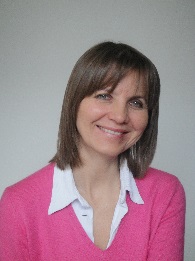 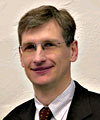 生物标志物
Eric Van Cutsem 教授	比利时鲁汶大学医院消化肿瘤科
Thomas Seufferlein 教授	德国乌尔姆市乌尔姆大学内科门诊部 I
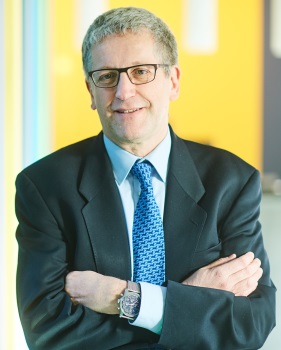 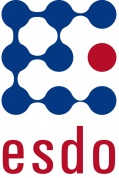 术语表
1L	一线
2L	二线
3L	三线
5FU	5-氟尿嘧啶
AE	不良事件
AFP	甲胎蛋白
ALBI	白蛋白-胆红素
ALT	丙氨酸氨基转氨酶
AJCC	美国癌症联合委员会
AST	天冬氨酸氨基转移酶
Atezo	阿特珠单抗
BD	萌芽等级
Bev	贝伐单抗
(B)ICR	设盲独立中心审查
Bid	每日两次
BOR	最佳总体缓解
BSC	最佳支持疗法
CAPIRI	卡培他滨 + 伊立替康
CAPOX	卡培他滨 + 奥沙利铂
CBR	临床获益率
CCA	胆管癌
CI	置信区间
CPS	综合阳性评分
CR	完全缓解
CRC	结直肠癌
CRT	放化疗
CT 	化疗
D	天
DCR	疾病控制率
DLT	剂量限制毒性
dMMR	错配修复缺陷
DoR	缓解持续时间
ECOG	美国东部肿瘤协作组 
EGFR	表皮生长因子受体
EHS	肝外扩散
EORTC QLQ	欧洲癌症研究和治疗组织生活质量调查问	卷
ESMO	欧洲肿瘤内科学会
FAS	全分析集
FOLFIRI	亚叶酸 + 5-氟尿嘧啶 + 伊立替康
FOLFIRINOX	5-氟尿嘧啶 + 亚叶酸 + 奥沙利铂 + 伊立	替 康
(m)FOLFOX	（改良）亚叶酸 + 5-氟尿嘧啶 + 奥沙利	铂
GEJ	胃食管连接部
GGT	γ-谷氨酰转移酶
GI	胃肠
GIST	胃肠道间质瘤
Gy	戈瑞
HAIC	肝动脉灌注化疗
HBV	乙型肝炎病毒
HCC	肝细胞癌
HCV	丙型肝炎病毒
HIPEC	高温腹腔内化疗
HR	风险比 
ICU	重症监护室
IO	免疫疗法
IPI	伊匹单抗
ia	动脉内
iv	静脉内
KPS	卡诺夫斯基体能状态	
LV	亚叶酸
mCRC	转移性结直肠癌 
MMC	丝裂霉素 C
mo	月
MSI	微卫星不稳定性
MSI-H	高微卫星不稳定性
MSS	显微卫星稳定
MTB	多学科肿瘤委员会
MTD	最大耐受剂量
MVI	微血管浸润
NA	不适用
NALIRIFOX	伊立替康脂质体 + 5-氟尿嘧啶 + 亚叶酸 	+ 奥沙利铂
NE	不可评估/不可估计
NIVO	纳武单抗
NR	未达到
NS	非显著
ORR	总体/客观缓解率
(m)OS	（中位）总体存活率 
PCI	腹膜癌症指数
pCR	病理完全缓解
PD	疾病进展
PDAC	胰腺导管腺癌
PD-(L)1	程序性死亡-（配体）1
PET	正电子发射断层成像
(m)PFS	（中位）无进展生存期 
PK	药代动力学
PMMR	错配修复正常
po	经口
PR	部分缓解
PRO	患者报告结局
PS	体能状态
q(2/3/4/6)w	每 (2/3/4/6) 周
QoL	生活质量
RAM	雷莫芦单抗
R	随机化
R0	切除 0
R1	切除 1
RECIST	实体瘤疗效评价标准
RFS	无复发生存
RR	缓解率
SAE	严重不良事件
SD	病情稳定 
SOR	索拉非尼
T-Dxd	Trastuzumab Deruxtecan
TEAE	治疗中出现的不良事件
TRAE	治疗相关不良事件 
TRG	肿瘤衰退等级
TSR	肿瘤-基质比率
TTD	至恶化时间
TTP	至进展时间
TTR	至缓解时间
UTI	尿道感染
WBC	白细胞
WCGC	世界胃肠癌大会
WT	野生型
目录
食管癌和胃癌	6
胰腺、小肠和肝胆管癌	15
胰腺癌	16
肝细胞癌	27
胆囊癌	46
结肠、直肠和肛门癌	52
胃肠癌	92
GIST	96
注：要跳转到某个部分，请右键单击该数字并选择“打开超链接”
食管癌和胃癌
O-11：Trastuzumab Deruxtecan (T-DXd；DS-8201) 用于 HER2 阳性晚期胃部或胃食管连接部 (GEJ) 腺癌患者：一项随机化、II 期、多中心、开放性研究 (DESTINY-Gastric01)–Yamaguchi K 等人
研究目的
评价 Trastuzumab Deruxtecan (T-Dxd) 用于 HER2 阳性晚期胃部或 GEJ 腺癌患者的疗效和安全性
T-Dxd 6.4 mg/kg q3w(n=125)
患者关键纳入标准
晚期胃部或 GEJ 腺癌 
HER2 阳性（IHC3+ 或 IHC2+/ISH+）
既往接受≥2 次治疗方案，包括氟嘧啶和铂类药物
接受含曲妥珠单抗的治疗方案后出现疾病进展
(n=743)
R
2:1
伊立替康或紫杉醇（医生的选择）(n=62)
主要终点
ORR (ICR)
次要终点
OS、PFS、安全性
Yamaguchi K, et al.Ann Oncol 2020;31(suppl):abstr O-11
该演讲于 2020 年 7 月 2 日 14:56 在第 22 届 ESMO WCGC 上发表
O-11：Trastuzumab Deruxtecan (T-DXd；DS-8201) 用于 HER2 阳性晚期胃部或胃食管连接部 (GEJ) 腺癌患者：一项随机化、II 期、多中心、开放性研究 (DESTINY-Gastric01)–Yamaguchi K 等人
关键结果
Yamaguchi K, et al.Ann Oncol 2020;31(suppl):abstr O-11
O-11：Trastuzumab Deruxtecan (T-DXd；DS-8201) 用于 HER2 阳性晚期胃部或胃食管连接部 (GEJ) 腺癌患者：一项随机化、II 期、多中心、开放性研究 (DESTINY-Gastric01)–Yamaguchi K 等人
关键结果（续）
100
总体生存率
80
80.3%
60
OS，%
HR 0.59（95% CI 为 0.39, 0.88）p=0.0097
40
66.4%
52.1%
（预先设定的 O Brien-Fleming 边界，p=0.0202）*
20
0
28.9%
0
3
6
9
12
15
18
21
24
面临风险的人数
时间（月）
T-DXd
125
115
88
54
33
14
7
3
0
医生的选择
62
54
37
19
10
2
2
0
0
Yamaguchi K, et al.Ann Oncol 2020;31(suppl):abstr O-11
O-11：Trastuzumab Deruxtecan (T-DXd；DS-8201) 用于 HER2 阳性晚期胃部或胃食管连接部 (GEJ) 腺癌患者：一项随机化、II 期、多中心、开放性研究 (DESTINY-Gastric01)–Yamaguchi K 等人
关键结果（续）
100
无进展生存期
80
60
PFS，%
HR 0.47（95% CI 为 0.31, 0.71）
40
42.8%
20
29.9%
0
20.6%
面临风险的人数
时间（月）
0
3
6
9
12
15
18
21
24
T-DXd
125
82
35
20
12
5
3
1
0
医生的选择
62
19
5
0
0
0
0
0
0
Yamaguchi K, et al.Ann Oncol 2020;31(suppl):abstr O-11
O-11：Trastuzumab Deruxtecan (T-DXd；DS-8201) 用于 HER2 阳性晚期胃部或胃食管连接部 (GEJ) 腺癌患者：一项随机化、II 期、多中心、开放性研究 (DESTINY-Gastric01)–Yamaguchi K 等人
关键结果（续）
结论
在 HER2 阳性胃部或 GEJ 腺癌患者中，与标准化疗相比，T-Dxd 呈现出缓解情况和生存率有所改善，并且普遍耐受良好
Yamaguchi K, et al.Ann Oncol 2020;31(suppl):abstr O-11
O-12：KEYNOTE-061：晚期胃部或胃食管连接部腺癌患者对二线帕博利珠单抗或紫杉醇之后的后续治疗有反应–Yoon HH 等人
研究目的
评价晚期胃部或 GEJ 腺癌患者接受二线帕博利珠单抗或紫杉醇后对后续治疗的反应
无 3 线治疗(n=103)
帕博利珠单抗 
200 mg q3w
(n=196)
3 线雷莫芦单抗 + 紫杉醇(n=26)
PD
患者关键纳入标准
不可切除的晚期胃部或 GEJ 腺癌
CPS≥1
进行含铂类药物和氟嘧啶的一线化疗后出现 PD
ECOG PS 0–1 
(n=395)
3 线非雷莫芦单抗 + 紫杉醇(n=67)
R
1:1
无 3 线治疗(n=82)
紫杉醇†(n=199)
PD
3 线治疗(n=117)
Yoon HH, et al.Ann Oncol 2020;31(suppl):abstr O-12
该演讲于 2020 年 7 月 2 日 15:06 在第 22 届 ESMO WCGC 上发表
O-12：KEYNOTE-061：晚期胃部或胃食管连接部腺癌患者对二线帕博利珠单抗或紫杉醇之后的后续治疗有反应–Yoon HH 等人
关键结果
100
从随机分组至接受任何治疗，帕博利珠单抗组对比紫杉醇组的总体生存率
80
18 个月生存率
36.6%
20.5%
60
OS，%
40
20
中位数 (95% CI)
13.5 个月 (12.2, 17.0)
10.1 个月 (9.2, 11.6)
0
面临风险的人数
时间（月）
帕博利珠单抗
0
6
12
18
24
30
36
42
48
54
117
93
102
81
45
57
24
34
16
23
14
15
10
10
6
5
2
2
0
0
紫杉醇
Yoon HH, et al.Ann Oncol 2020;31(suppl):abstr O-12
O-12：KEYNOTE-061：晚期胃部或胃食管连接部腺癌患者对二线帕博利珠单抗或紫杉醇之后的后续治疗有反应–Yoon HH 等人
关键结果（续）
结论
在晚期胃部或 GEJ 腺癌的患者中，帕博利珠单抗似乎可以增强后续治疗，而且与抗 VEGF/VEGFR 和紫杉烷联用时，可能会产生更强的抗肿瘤作用，尽管这些数据需要进一步的研究证实
帕博利珠单抗联合后续的 RAM + 紫杉醇对比*帕博利珠单抗联合后续的非 RAM + 紫杉醇或†紫杉醇联合任何后续治疗
Yoon HH, et al.Ann Oncol 2020;31(suppl):abstr O-12
胰腺、小肠和肝胆管癌
胰腺、小肠和肝胆管癌
胰腺癌
LBA-1：一线伊立替康脂质体 + 5-氟尿嘧啶/亚叶酸 + 奥沙利铂用于胰腺导管腺癌患者：一项 1/2 期研究的初步分析–Wainberg ZA 等人
研究目的
评价一线伊立替康脂质体 + 5FU/亚叶酸 + 奥沙利铂 (NALIRIFOX) 用于 PDAC 患者的疗效和安全性
组群 A (70/60)：伊立替康脂质体 70 mg/m2 + 5FU/亚叶酸† + 奥沙利铂 60 mg/m2 q2w (n=7)
剂量扩增
NALIRIFOX (50/60):  伊立替康脂质体 50 mg/m2 + 5FU/亚叶酸 + 奥沙利铂 60 mg/m2 q2w (n=25)
患者关键纳入标准
不可切除的、局部晚期或转移性 PDAC
筛查前 ≤ 6 周确诊
KPS ≥70*
ECOG PS 0–1
(n=31)
组群 B (50/60)：伊立替康脂质体 50 mg/m2 + 5FU/亚叶酸† + 奥沙利铂 60 mg/m2 q2w (n=7)
组群 C (50/85)：伊立替康脂质体 50 mg/m2 + 5FU/亚叶酸† + 奥沙利铂 85 mg/m2 q2w (n=10)
组群 D (55/70)：伊立替康脂质体 55 mg/m2 + 5FU/亚叶酸† + 奥沙利铂 70 mg/m2 q2w (n=7)
主要终点
安全性、DLT
次要终点
16 周时的 PFS、OS、ORR、DCR，以及 DoR、基因组分析
*仅限剂量扩增组群；†5FU 2400 mg/m2 和亚叶酸 400 mg/m2
Wainberg ZA, et al.Ann Oncol 2020;31(suppl):abstr LBA-1
于 2020 年 7 月 1 日 14:15 在第 22  届 ESMO WCGC 上发表该演讲
LBA-1：一线伊立替康脂质体 + 5-氟尿嘧啶/亚叶酸 + 奥沙利铂用于胰腺导管腺癌患者：一项 1/2 期研究的初步分析–Wainberg ZA 等人
关键结果
*合并后的 50/60 人群中有 ≥ 5% 的患者
Wainberg ZA, et al.Ann Oncol 2020;31(suppl):abstr LBA-1
LBA-1：一线伊立替康脂质体 + 5-氟尿嘧啶/亚叶酸 + 奥沙利铂用于胰腺导管腺癌患者：一项 1/2 期研究的初步分析–Wainberg ZA 等人
关键结果（续）
*合并后的 50/60 人群中有 ≥ 5% 的患者
Wainberg ZA, et al.Ann Oncol 2020;31(suppl):abstr LBA-1
LBA-1：一线伊立替康脂质体 + 5-氟尿嘧啶/亚叶酸 + 奥沙利铂用于胰腺导管腺癌患者：一项 1/2 期研究的初步分析–Wainberg ZA 等人
关键结果（续）
结论
在 PDAC 患者中，一线治疗 NALIRIFOX 普遍耐受良好，并显示出可喜的抗肿瘤活性
100
100
汇总 50/60 (n=32)
总体生存率
无进展生存率
80
80
60
60
mOS：12.6 个月 
（95% CI 为 8.74, 18.69）
mPFS：9.2 个月 
（95% CI 为 7.69, 11.96）
OS，%
PFS，%
40
40
20
20
0
0
0
2
4
6
8
10
12
14
16
18
20
22
24
26
28
30
32
34
从首次研究治疗起的时间（月）
从首次研究治疗起的时间（月）
0
4
8
12
16
20
24
24
28
32
36
40
44
Wainberg ZA, et al.Ann Oncol 2020;31(suppl):abstr LBA-1
O-1：PanCO：昂克素尔 (OncoSil) 磷-32 微粒联合吉西他滨 + 纳米白蛋白结合型紫杉醇或 FOLFIRINOX 化疗用于不可切除型局部晚期胰腺癌的开放性、单臂初步研究的最新结果–Ross P 等人
研究目的
评估昂克素尔 (OncoSil) 磷-32 微粒联合吉西他滨 + 纳米白蛋白结合型紫杉醇或 FOLFIRINOX 用于不可切除型局部晚期 PDAC 患者的疗效和安全性
患者关键纳入标准
不可切除的局部晚期胰腺癌
既往没有进行放疗或 CT 治疗 PDAC
靶肿瘤直径 2–6 cm
ECOG PS 0–1
(n=50)
昂克素尔 (OncoSil) 器械植入†（在第 4 周）
(n=42)
3 周 CT*
继续 CT*
PD
主要终点
安全性
次要终点
16 周时的局部 DCR
*FOLIRINOX，周期为 14 天，或吉西他滨 + 纳米白蛋白结合型紫杉醇，周期为 28 天；†32P 活性，根据肿瘤体积计算而得，给予 100 Gy 的治疗
Ross P, et al.Ann Oncol 2020;31(suppl):abstr O-1
该演讲于 2020 年 7 月 1 日 14:26 在第 22 届 ESMO WCGC 上发表
O-1：PanCO：昂克素尔 (OncoSil) 磷-32 微粒联合吉西他滨 + 纳米白蛋白结合型紫杉醇或 FOLFIRINOX 化疗用于不可切除型局部晚期胰腺癌的开放性、单臂初步研究的最新结果–Ross P 等人
关键结果
33% 的 AE 发生在 OncoSil 之前，对比 67% 的发生在植入之后，而有 6% 与 94% 分别归因于 OncoSil 器械和/或植入术与化疗
Ross P, et al.Ann Oncol 2020;31(suppl):abstr O-1
O-1：PanCO：昂克素尔 (OncoSil) 磷-32 微粒联合吉西他滨 + 纳米白蛋白结合型紫杉醇或 FOLFIRINOX 化疗用于不可切除型局部晚期胰腺癌的开放性、单臂初步研究的最新结果–Ross P 等人
关键结果（续）

结论
在不可切除型局部晚期 PDAC 患者中，OncoSil 器械植入具有可行性，耐受性良好，而且结合全身性化疗可提供临床获益
Ross P, et al.Ann Oncol 2020;31(suppl):abstr O-1
SO-4：阿特珠单抗联合 RO6874281 与对照药物相比用于 MORPHEUS 胰腺导管腺癌 (PDAC) 的 Ib/II 期、开放性、随机化评估研究–Chung V 等人
研究目的
评价 RO6874281 + 阿特珠单抗用于转移性 PDAC 患者的疗效和安全性
RO6874281* + 阿特珠单抗† q2w（二线）(n=14)
PD
RO6874281 + 阿特珠单抗¥ (3L)
患者关键纳入标准
转移性 PDAC
基于 5FU 或基于吉西他滨的一线 CT 用于转移性疾病治疗后发生疾病进展
(n=75)
RO6874281# + 阿特珠单抗‡ q3w（二线）(n=15)
R
其他联合用药 组（二线）
其他联合用药
吉西他滨 + 纳米白蛋白结合型紫杉醇或 mFOLFOX6（二线对照）(n=46)
终点
ORR、PFS、OS、安全性
*第 1 周期的第 1 天，10 mg iv，第 8、15 和 22 天，15 mg iv，然后每个为期 28 天周期的第 1、15 天，15 mg；†840 mg iv，周期为 28 天；#10 mg iv，周期为 21 天；‡1200 mg iv，周期为 21 天；¥接受二线 RO6874281 + 阿特珠单抗的患者不适合继续接受三线治疗
Chung V, et al.Ann Oncol 2020;31(suppl):abstr SO-4
该演讲于 2020 年 7 月 1 日 15:08 在第 22 届 ESMO WCGC 上发表
SO-4：阿特珠单抗联合 RO6874281 与对照药物相比用于 MORPHEUS 胰腺导管腺癌 (PDAC) 的 Ib/II 期、开放性、随机化评估研究–Chung V 等人
关键结果
*一例患者接受了 q2w 治疗方案
Chung V, et al.Ann Oncol 2020;31(suppl):abstr SO-4
SO-4：阿特珠单抗联合 RO6874281 与对照药物相比用于 MORPHEUS 胰腺导管腺癌 (PDAC) 的 Ib/II 期、开放性、随机化评估研究–Chung V 等人
关键结果（续）
结论
在转移性 PDAC 患者中，相比二线化疗，RO6874281 + 阿特珠单抗呈现出的缓解有限，尽管普遍耐受良好
*一例患者接受了 q2w 治疗方案
Chung V, et al.Ann Oncol 2020;31(suppl):abstr SO-4
胰腺、小肠和肝胆管癌
肝癌
LBA-3：CheckMate 459：纳武单抗对比索拉非尼作为一线治疗用于晚期肝细胞癌患者的长期疗效结果–Sangro B 等人
研究目的
评价纳武单抗作为一线治疗用于晚期 HCC 患者的长期疗效和安全性
患者关键纳入标准
晚期 HCC 
不适合进行手术和/或不适合接受局部区域治疗，或在接受手术和/或局部区域治疗后出现 PD
Child-Pugh A 级
未接受过全身性治疗
ECOG PS 0–1 
(n=743)
纳武单抗 240 mg iv q2w(n=371)
PD/毒性
分层
病因（HCV vs. 非 HCV）
血管浸润和/或肝外扩散（存在 vs. 不存在）
地理（亚洲 vs. 非亚洲）
R
1:1
索拉非尼 400 mg po bid(n=372)
PD/毒性
主要终点
OS
次要终点
ORR、PFS、根据 PD-L1 状态确定的疗效、安全性
Sangro B, et al.Ann Oncol 2020;31(suppl):abstr LBA-3
该演讲于 2020 年 7 月 1 日 18:20 在第 22 届 ESMO WCGC 上发表
LBA-3：CheckMate 459：纳武单抗对比索拉非尼作为一线治疗用于晚期肝细胞癌患者的长期疗效结果–Sangro B 等人
关键结果
100
总体生存率
80
60
OS，%
40
12 个月生存率
60%
20
24 个月生存率
33 个月生存率
55%
37%
0
29%
33%
21%
时间（月）
面临风险的人数
0
3
6
9
12
15
18
21
24
27
30
33
36
39
42
45
48
51
纳武单抗
371
372
326
330
273
276
237
234
213
198
189
175
167
156
148
133
130
116
120
98
112
82
102
72
86
59
63
37
42
22
23
10
2
1
0
0
索拉非尼
Sangro B, et al.Ann Oncol 2020;31(suppl):abstr LBA-3
LBA-3：CheckMate 459：纳武单抗对比索拉非尼作为一线治疗用于晚期肝细胞癌患者的长期疗效结果–Sangro B 等人
100
100
关键结果（续）
根据 PD-L1 表达确定的总体生存率
80
80
肿瘤细胞 PD-L1 表达 ≥ 1%
肿瘤细胞 PD-L1 表达 < 1%
60
60
OS，%
40
40
20
20
0
0
OS，%
时间（月）
时间（月）
面临风险的人数
纳武单抗
71
64
64
53
53
37
43
29
41
28
38
25
32
23
29
22
25
20
24
17
23
15
20
14
16
13
12
12
8
7
0
0
0
0
3
3
6
6
9
9
12
12
15
15
18
18
21
21
24
24
27
27
30
30
33
33
36
36
39
39
42
42
45
45
48
51
295
300
257
271
233
216
199
190
165
169
145
148
133
128
117
106
104
93
78
95
88
65
56
81
69
45
25
50
34
15
10
23
1
2
0
0
索拉非尼
Sangro B, et al.Ann Oncol 2020;31(suppl):abstr LBA-3
LBA-3：CheckMate 459：纳武单抗对比索拉非尼作为一线治疗用于晚期肝细胞癌患者的长期疗效结果–Sangro B 等人
关键结果（续）
100
100
100
根据病因确定的总体生存率
80
80
80
HCVa
HBVa
未受感染
60
60
60
40
40
40
20
20
20
0
0
0
OS，%
OS，%
OS，%
0
3
6
9
12
15
18
21
24
27
30
33
36
39
42
45
48
面临风险的人数
时间（月）
时间（月）
时间（月）
纳武单抗
116
106
86
72
68
56
51
46
42
37
36
33
31
21
14
9
0
索拉非尼
117
101
77
63
53
50
45
37
33
29
27
24
21
17
8
4
0
0
0
3
3
6
6
9
9
12
12
15
15
18
18
21
21
24
24
27
27
30
30
33
33
36
36
39
39
42
42
45
45
48
48
51
51
22
168
87
154
74
137
61
116
54
101
43
34
90
30
80
25
70
60
18
50
17
37
17
30
14
23
13
7
5
9
2
4
0
1
0
0
87
168
77
143
120
67
107
58
53
92
48
85
40
76
34
68
29
59
27
56
26
50
25
44
20
35
13
29
20
8
10
4
1
1
0
0
a 患者可能有活动性或已消退的 HBV 或 HCV 感染，是 HCC 的风险因素
Sangro B, et al.Ann Oncol 2020;31(suppl):abstr LBA-3
LBA-3：CheckMate 459：纳武单抗对比索拉非尼作为一线治疗用于晚期肝细胞癌患者的长期疗效结果–Sangro B 等人
关键结果（续）
结论
在晚期 HCC 患者中，不管 PD-L1 状态或病毒病因如何，一线纳武单抗都继续呈现出 OS 有所改善，并具有可管控的安全性
TRAE
15
25
疲乏
瘙痒
皮疹
AST 增加
腹泻
食欲下降
恶心
掌跖感觉丧失性红斑综合征
体重下降
脱发
高血压
言语障碍
13
9
11
14
11
9
9
47
6
26
5
11
1
49
1
11
1
18
1
21
1
12
20
10
0
10
20
30
40
50
TRAE，%
纳武单抗 3/4 级
纳武单抗 1/2 级
索拉非尼 3/4 级
索拉非尼 1/2 级
Sangro B, et al.Ann Oncol 2020;31(suppl):abstr LBA-3
O-5：纳武单抗 + 伊匹单抗在晚期肝细胞癌亚洲患者中的疗效和安全性：CheckMate 040 研究的亚分析–Yao T 等人
研究目的
评价纳武单抗 + 伊匹单抗用于晚期 HCC 亚洲患者的疗效和安全性
A 组纳武单抗 1 mg + 伊匹单抗 3 mg q3w x4（n=50；34 例亚洲患者）
PD/毒性
纳武单抗 240 mg iv q2w 固定剂量
患者关键纳入标准
晚期 HCC
未接受过索拉非尼，或接受索拉非尼后出现疾病或对其不耐受
Child-Pugh A5 或 A6
HBV、HCV 或非病毒性 HCC
ECOG PS 0–1
(n=71)
B 组
纳武单抗 3 mg + 
伊匹单抗 1 mg q3w x4（n=49；27 例亚洲患者）
R
1:1:1
C 组
纳武单抗 3 mg q2w + 
伊匹单抗 1 mg q6w （n=49；29 例亚洲患者）
主要终点
安全性、ORR（按 RECIST v1.1，经研究者评估）、DoR
次要终点
DCR、TTR、TTP、PFS、OS
Yao T, et al.Ann Oncol 2020;31(suppl):abstr O-5
该演讲于 2020 年 7 月 1 日 18:29 在第 22 届 ESMO WCGC 上发表
O-5：纳武单抗 + 伊匹单抗在晚期肝细胞癌亚洲患者中的疗效和安全性：CheckMate 040 研究的亚分析–Yao T 等人
关键结果
亚洲患者
所有患者
15
(56)
15
(52)
CR

PR

SD

PD
24
(49)
60
16
(47)
21
(43)
20
(40)
40
15
(31)
9
(31)
7
(26)
12
(24)
12
(24)
患者，n (%)
7
(21)
9
(18)
9
(18)
20
6
(18)
4
(14)
5
(10)
4
(8)
2
(7)
2
(7)
3
(6)
2
(6)
0
0
0
Yao T, et al.Ann Oncol 2020;31(suppl):abstr O-5
O-5：纳武单抗 + 伊匹单抗在晚期肝细胞癌亚洲患者中的疗效和安全性：CheckMate 040 研究的亚分析–Yao T 等人
关键结果（续）
结论
在晚期 HCC 亚洲患者中，纳武单抗 + 伊匹单抗呈现出具有临床意义的缓解，尤其是在纳武单抗 1 + 伊匹单抗 3 组中
安全性可管控，没有观察到新的安全信号
Yao T, et al.Ann Oncol 2020;31(suppl):abstr O-5
O-8：阿特珠单抗 + 贝伐单抗对比索拉非尼用于不可切除的肝细胞癌 (HCC)：来自入组 IMbrave150 研究的老年人的结果–Li D 等人
研究目的
评估阿特珠单抗 + 贝伐单抗用于不可切除型 HCC 老年患者的疗效和安全性
阿特珠单抗 1200 mg D1 + 贝伐单抗 15 mg/kg D1 q3w(n=336)
PD/毒性
患者关键纳入标准
局部晚期或转移性和/或不可切除的 HCC
Child-Pugh A 级
无既往系统性治疗
ECOG PS 0–1
(n=501)
分层
地区（除日本*之外的亚洲地区 vs. 世界其他地区）
ECOG PS (0 vs. 1)
大血管浸润和/或肝外扩散（存在 vs. 不存在）
基线 AFP (<400 vs. ≥400 ng/mL)
R
2:1
索拉非尼 400 mg bid D1–21 q3w(n=165)
PD/
毒性
共同主要终点†
OS、PFS (RECIST v1.1)
次要终点
PRO（QoL、身体和作用功能 EORTC QLQ-C30 以及 EORTC QLQ-HCC18 的 TTD）
*将日本纳入“世界其他地区”中； 
†之前在 2019 年 ESMO 上呈列的数据）
Li D, et al.Ann Oncol 2020;31(suppl):abstr O-8
该演讲于 2020 年 7 月 1 日 18:50 在第 22 届 ESMO WCGC 上发表
O-8：阿特珠单抗 + 贝伐单抗对比索拉非尼用于不可切除的肝细胞癌 (HCC)：来自入组 IMbrave150 研究的老年人的结果–Li D 等人
关键结果
总体生存率
年龄 <65 岁
年龄≥65 岁
100
100
80
80
60
60
OS，%
OS，%
40
40
20
20
0
0
1
1
2
2
3
3
4
4
5
5
6
6
7
7
8
8
9
9
10
10
11
11
12
12
13
13
14
14
15
15
16
16
17
17
0
0
面临风险的人数
时间（月）
时间（月）
阿特珠单抗+ 贝伐单抗
161
157
151
149
146
141
135
128
115
84
63
45
34
24
12
7
1
NE
74
69
62
56
54
51
44
36
33
25
20
16
11
7
2
1
NE
NE
175
172
169
163
156
147
140
127
107
81
55
42
30
16
8
4
2
NE
索拉非尼
91
88
81
76
73
67
61
58
53
35
25
17
13
9
5
2
1
NE
Li D, et al.Ann Oncol 2020;31(suppl):abstr O-8
O-8：阿特珠单抗 + 贝伐单抗对比索拉非尼用于不可切除的肝细胞癌 (HCC)：来自入组 IMbrave150 研究的老年人的结果–Li D 等人
关键结果（续）
结论
在不可切除型 HCC 老年患者（≥65 岁）中，阿特珠单抗 + 贝伐单抗呈现出具有临床意义的益处，并且无显着的其他毒性
Li D, et al.Ann Oncol 2020;31(suppl):abstr O-8
SO-6：肝功能对索拉非尼对比肝动脉灌注化疗用于晚期肝细胞癌的 II 期试验结果产生的影响–Kobayashi S 等人
研究目的
根据肝功能*评估肝动脉灌注化疗 (HAIC) + 索拉非尼用于晚期 HCC 患者的疗效和安全性
HAIC†，接着 索拉非尼 400 mg bid(n=35)
PD/不耐受
患者关键纳入标准
晚期 HCC
Child-Pugh 评分 5-7
无既往全身性化疗
ECOG PS 0–1
(n=68)
分层
研究机构
MVI 的存在
EHS 的存在
R
1:1
索拉非尼 400 mg bid(n=33)
PD/不耐受
主要终点
1 年生存率
次要终点
OS、2 年生存率、TTP、ORR、DCR、安全性
*使用经改良的 ALBI 评分定义，1 级 ≤-2.60、2a 级 >-2.60 至 ≤-2.27，以及 2b 级 >-2.27 至 ≤-1.39；†顺铂 65 mg/m2 ia，每 4–6 周
Kobayashi S, et al.Ann Oncol 2020;31(suppl):abstr SO-6
该演讲于 2020 年 7 月 1 日 19:12 在第 22 届 ESMO WCGC 上发表
SO-6：肝功能对索拉非尼对比肝动脉灌注化疗用于晚期肝细胞癌的 II 期试验结果产生的影响–Kobayashi S 等人
关键结果
总体生存率
mALBI 2b 级
mALBI 1-2a 级
HAIC (n=11)中位数：7.4 个月（95% CI 为 5.8, 8.9）
HAIC (n=24)中位数：18.3 个月（95% CI 为 2.5, 34.0）
1.0
1.0
索拉非尼 (n=16)中位数：15.2 个月（95% CI 为 6.1, 24.2）
索拉非尼 (n=17)中位数：15.1 个月（95% CI 为 8.4, 21.7）
0.8
0.8
0.6
0.6
生存概率
0.4
0.4
0.2
0.2
p=0.093
p=0.66
0
0
0
200
400
600
800
1000
1200
0
200
400
600
800
1000
1200
天数
天数
Kobayashi S, et al.Ann Oncol 2020;31(suppl):abstr SO-6
SO-6：肝功能对索拉非尼对比肝动脉灌注化疗用于晚期肝细胞癌的 II 期试验结果产生的影响–Kobayashi S 等人
关键结果（续）
至出现进展的时间和二线治疗
mALBI 2b 级
mALBI 1-2a 级
1.0
1.0
HAIC (n=11)中位数：2.6 个月（95% CI 为 0.5, 4.8）
HAIC (n=24)中位数：5.3 个月（95% CI 为 1.0, 9.6）
0.8
0.8
索拉非尼 (n=17)中位数：2.8 个月（95% CI 为 1.3, 4.3）
索拉非尼 (n=16)中位数：3.8 个月（95% CI 为 2.3, 5.2）
0.6
0.6
生存概率
生存概率
0.4
0.4
p=0.65
p=0.24
0.2
0.2
天数
天数
0
0
0
0
100
200
200
400
300
600
400
800
500
1000
600
Kobayashi S, et al.Ann Oncol 2020;31(suppl):abstr SO-6
SO-6：肝功能对索拉非尼对比肝动脉灌注化疗用于晚期肝细胞癌的 II 期试验结果产生的影响–Kobayashi S 等人
结论
在有晚期 HCC 和 mALBI 2b 级的患者中，索拉非尼呈现出的 OS 优于 HAIC 后加索拉非尼，可是，在有 mALBI 1-2a 级的患者中，这两个治疗组之间的 OS 相当
Kobayashi S, et al.Ann Oncol 2020;31(suppl):abstr SO-6
SO-9：卡博替尼对比安慰剂的 3 期 CELESTIAL 研究中晚期肝细胞癌 (HCC) 和 Child-Pugh B 级肝功能患者的结局–El-Khoueiry A 等人
研究目的
评价卡博替尼用于晚期 HCC 患者（其肝功能在第 8 周恶化至 Child-Pugh B 级）亚组的疗效和安全性
失去临床获益/毒性
卡博替尼 60 mg/天(n=470)
患者关键纳入标准
晚期 HCC
Child-Pugh 评分 A
既往接受过索拉非尼
≥1 次既往 HCC 全身性治疗后出现疾病进展
既往接受 ≤2 次全身性治疗方案用于晚期 HCC
ECOG PS 0–1
(n=707)
分层
疾病病因（HBV、HCV、其他）
地理区域（亚洲、其他）
存在肝外扩散和/或 大血管浸润 (EHS/MVI)
R
2:1
失去临床获益/毒性
安慰剂(n=237)
主要终点
OS
次要终点
PFS、ORR、安全性
El-Khoueiry A, et al.Ann Oncol 2020;31(suppl):abstr SO-9
该演讲于 2020 年 7 月 1 日 19:32 在第 22 届 ESMO WCGC 上发表
SO-9：卡博替尼对比安慰剂的 3 期 CELESTIAL 研究中晚期肝细胞癌 (HCC) 和 Child-Pugh B 级肝功能患者的结局–El-Khoueiry A 等人
关键结果
总体生存率
Child-Pugh B 亚组
总体
1.0
1.0
0.8
0.8
HR 0.32（95% CI 为 0.18, 0.58）
HR 0.76（95% CI 为 0.63，0.92）；p=0.005
0.6
0.6
OS 的概率
OS 的概率
0.4
0.4
0.2
0.2
0
0
0
0
6
6
12
12
18
18
24
24
30
30
36
36
42
42
时间（月）
时间（月）
El-Khoueiry A, et al.Ann Oncol 2020;31(suppl):abstr SO-9
SO-9：卡博替尼对比安慰剂的 3 期 CELESTIAL 研究中晚期肝细胞癌 (HCC) 和 Child-Pugh B 级肝功能患者的结局–El-Khoueiry A 等人
关键结果（续）
结论
在第 8 周时肝功能为 Child-Pugh B 级的晚期 HCC 患者中，卡博替尼呈现出与总体人群相似的结果，并具有可管控的安全性
El-Khoueiry A, et al.Ann Oncol 2020;31(suppl):abstr SO-9
胰腺、小肠和肝胆管癌
胆囊癌
LBA-2：双臂随机化前瞻性优效性 II 期多中心临床试验，评估卡培他滨-伊立替康 (CAPIRI) 对比伊立替康用于在一线化疗中出现疾病进展的胆囊癌中的疗效 –Ramaswamy A 等人
研究目的
评估卡培他滨-伊立替康 (CAPIRI) 用于在一线化疗中出现疾病进展的胆囊癌患者中的疗效和安全性
CAPIRI: 卡培他滨 1700 mg/m2/天，d1–14 +
伊立替康 200 mg/m2 q3w
(n=49)
患者关键纳入标准
IV 期或复发性胆囊癌
既往接受基于吉西他滨的治疗方案进行一线治疗
(n=98)
R
1:1
伊立替康 240 mg/m2 q3w
(n=49)
主要终点
6 个月时的 OS
次要终点
6 个月时的 PFS、RR、QoL、安全性
Ramaswamy A, et al.Ann Oncol 2020;31(suppl):abstr LBA-2
该演讲于 2020 年 7 月 1 日 15:26 在第 22 届 ESMO WCGC 上发表
LBA-2：双臂随机化前瞻性优效性 II 期多中心临床试验，评估卡培他滨-伊立替康 (CAPIRI) 对比伊立替康用于在一线化疗中出现疾病进展的胆囊癌中的疗效 –Ramaswamy A 等人
关键结果
100
OS
75
50
OS，%
25
0
CAPIRI
伊立替康
0
2
4
6
8
10
12
随机分组后的时间（月）
面临风险的人数
CAPIRI
49
49
43
43
33
31
15
20
14
12
12
8
9
5
伊立替康
Ramaswamy A, et al.Ann Oncol 2020;31(suppl):abstr LBA-2
LBA-2：双臂随机化前瞻性优效性 II 期多中心临床试验，评估卡培他滨-伊立替康 (CAPIRI) 对比伊立替康用于在一线化疗中出现疾病进展的胆囊癌中的疗效 –Ramaswamy A 等人
关键结果（续）
100
PFS
75
50
PFS，%
25
0
CAPIRI
伊立替康
0
1
2
3
4
5
6
随机分组后的时间（月）
面临风险的人数
CAPIRI
49
48
46
43
37
34
20
26
18
22
10
11
9
6
伊立替康
Ramaswamy A, et al.Ann Oncol 2020;31(suppl):abstr LBA-2
LBA-2：双臂随机化前瞻性优效性 II 期多中心临床试验，评估卡培他滨-伊立替康 (CAPIRI) 对比伊立替康用于在一线化疗中出现疾病进展的胆囊癌中的疗效 –Ramaswamy A 等人
关键结果（续）
QoL：ΔHEP 评分无差异–F(1，21)=0.805；p=0.38
CAPIRI (27%) 与伊立替康 (9%) 相比，剂量调整率更高；p=0.03
Ramaswamy A, et al.Ann Oncol 2020;31(suppl):abstr LBA-2
LBA-2：双臂随机化前瞻性优效性 II 期多中心临床试验，评估卡培他滨-伊立替康 (CAPIRI) 对比伊立替康用于在一线化疗中出现疾病进展的胆囊癌中的疗效 –Ramaswamy A 等人
关键结果（续）
结论
在接受一线化疗时出现疾病进展的晚期胆囊癌患者中，CAPIRI 和伊立替康单一疗法之间的临床获益相似；可是，在合并治疗中，剂量调整和 AE 有所增加
Ramaswamy A, et al.Ann Oncol 2020;31(suppl):abstr LBA-2
结肠、直肠和肛门癌
LBA-5：ANCHOR CRC：康奈非尼、比美替尼联合西妥昔单抗用于既往未经治疗的 BRAF V600E 突变型转移性结直肠癌的单臂、2 期研究–Grothey A 等人
研究目的
评价康奈非尼 + 比美替尼 + 西妥昔单抗作为一线治疗用于 BRAF V600E 突变型 mCRC 患者的疗效和安全性
患者关键纳入标准
含有 BRAF V600E 突变的 mCRC
在转移性病情下未接受治疗
既往未使用 RAF、MEK 或 EGFR 抑制剂
ECOG PS 0–1
(n=95)
康奈非尼 + 比美替尼 + 西妥昔单抗
（1 期，n=41；2 期*，n=54）
PD/毒性/停药
主要终点
ORR（研究者评估）
次要终点
PFS、OS、PK、QoL、安全性
*在 1 期出现 ≥12 例缓解后进行患者招募
Grothey A, et al.Ann Oncol 2020;31(suppl):abstr LBA-5
于 2020 年 7 月 3 日 15:06 在第 22 届 ESMO WCGC 上发表该演讲
LBA-5：ANCHOR CRC：康奈非尼、比美替尼联合西妥昔单抗用于既往未经治疗的 BRAF V600E 突变型转移性结直肠癌的单臂、2 期研究–Grothey A 等人
关键结果
肿瘤大小的最佳变化 %
20
-40
0
*
*
*
-20
相对于基线的最佳变化，%
PR
SD
-60
NE
PD
-100
-80
#
†
治疗时间中位数：4.9 个月；*确认的 SD；†靶病灶的†靶病灶的 CR，但非靶向病灶仍然存在；#CR 未确认
Grothey A, et al.Ann Oncol 2020;31(suppl):abstr LBA-5
LBA-5：ANCHOR CRC：康奈非尼、比美替尼联合西妥昔单抗用于既往未经治疗的 BRAF V600E 突变型转移性结直肠癌的单臂、2 期研究–Grothey A 等人
关键结果（续）
治疗持续时间和 BOR
PR
SD
NE
PD
0
2
4
6
8
10
12
14
首次缓解
持续中
时间（月）
Grothey A, et al.Ann Oncol 2020;31(suppl):abstr LBA-5
LBA-5：ANCHOR CRC：康奈非尼、比美替尼联合西妥昔单抗用于既往未经治疗的 BRAF V600E 突变型转移性结直肠癌的单臂、2 期研究–Grothey A 等人
关键结果（续）
100
无进展生存率
80
60
PFS，%
40
20
0
0
2
4
6
8
10
12
14
40
33
27
16
7
3
1
0
时间（月）
面临风险的人数
Grothey A, et al.Ann Oncol 2020;31(suppl):abstr LBA-5
LBA-5：ANCHOR CRC：康奈非尼、比美替尼联合西妥昔单抗用于既往未经治疗的 BRAF V600E 突变型转移性结直肠癌的单臂、2 期研究–Grothey A 等人
关键结果（续）
结论
在 BRAF V600E 突变型 mCRC 患者中，使用康奈非尼 + 比美替尼 + 西妥昔单抗的一线治疗呈现出临床活性，且耐受性良好
Grothey A, et al.Ann Oncol 2020;31(suppl):abstr LBA-5
LBA-6：围手术期全身性治疗用于可切除型结直肠腹膜转移的安全性、可行性、耐受性和初步疗效：随机化试验 (CAIRO6) 的试验性阶段–Rovers K 等人
研究目的
评估围手术期全身性治疗用于可切除型结直肠腹膜转移患者的疗效和安全性
围手术期全身性治疗 （研究者的选择）*(n=37)
患者关键纳入标准
可切除的非阑尾型结直肠腺癌
腹膜转移
无腹膜外转移
过去 6 个月内没有接受全身性治疗
既往没有采用 HIPEC 进行细胞减灭术
(n=79))
R
1:1
采用 HIPEC 进行 细胞减灭术(n=42)
终点
采用 HIPEC 进行完全细胞减灭术的患者数、Clavien-Dindo 3-5 级术后发病的患者数、试验累计的可行性、安全性
Rovers K, et al.Ann Oncol 2020;31(suppl):abstr LBA-6
*4 个新辅助 + 辅助型周期的 CAPOX（第 1 次 3 个贝伐单抗新辅助型周期）；6 个新辅助 + 辅助型周期的 FOLFOX（第 1 次 4 个贝伐单抗新辅助型周期）；或 6 个新辅助型周期的 FOLFIRI + 4 或 6 个辅助型周期的卡培他滨或 5FU-亚叶酸（第 1 次  4 个贝伐单抗新辅助型周期）
该演讲于 2020 年 7 月 3 日 18:23 在第 22 届 ESMO WCGC 上发表
LBA-6：围手术期全身性治疗用于可切除型结直肠腹膜转移的安全性、可行性、耐受性和初步疗效：随机化试验 (CAIRO6) 的试验性阶段–Rovers K 等人
关键结果
Rovers K, et al.Ann Oncol 2020;31(suppl):abstr LBA-6
LBA-6：围手术期全身性治疗用于可切除型结直肠腹膜转移的安全性、可行性、耐受性和初步疗效：随机化试验 (CAIRO6) 的试验性阶段–Rovers K 等人
结论
在可切除型结直肠腹膜转移患者中，围手术期全身性治疗似乎可行、安全且耐受，可实现放射学和病理学层面上的肿瘤缓解
Rovers K, et al.Ann Oncol 2020;31(suppl):abstr LBA-6
SO-16：肿瘤-基质比率作为 TNM 分类的额外参数；UNITED 研究–Mesker W 等人
研究目的
除了 TNM 分类外，评价肿瘤-基质比率 (TSR) 的应用
方法
UNITED 研究旨在为 TSR 在诊断病理学中的应用做准备。该研究评估了：
带有质量评估程序的 TSR 网络化学习模块 (n=40)
TSR 两次得分 x2；1 年后重复测试
染色肿瘤组织的可靠性和再现性 
评分方法自动化
对 II-III 期结肠癌患者前瞻性组群的验证（招募中，目前有效；目标为 1500 例患者）
Mesker W, et al.Ann Oncol 2020;31(suppl):abstr SO-16
该演讲于 2020 年 7 月 3 日 13:25 在第 22 届 ESMO WCGC 上发表
SO-16：肿瘤-基质比率作为 TNM 分类的额外参数；UNITED 研究–Mesker W 等人
关键结果
网络化学习模块凭借自动教学手段的通过率为约 70%，凭借培训手段的通过率为约 90%
从培训到测试集有显著改进 (p=0.002)
从测试到重复集无变化 (p=0.299)
网络化学习可用于指导病理科医师进行 TSR 评分
*p=0.002
p=0.299
1.0
0.5
Kappa 分数
0
重复集
培训集
测试集
Mesker W, et al.Ann Oncol 2020;31(suppl):abstr SO-16
SO-16：肿瘤-基质比率作为 TNM 分类的额外参数；UNITED 研究–Mesker W 等人
关键结果（续）
组间相关系数 = 0.832 
95% CI 为 0.71, 0.90
在进行 TSR 评分时，半自动化分析可能对病理科医生有帮助，用于对确切的基质百分数进行量化
结论
TSR 评分方法具有再现性，通过自动教学和短期培训即可轻松学会
半自动分析对量化确切的基质百分数有帮助
100
40
得分气泡图（按眼睛和半自动分析）
80
20
评分百分数（按 
半自动分析）
60
0
0
20
40
60
80
100
评分百分数（按眼睛）
Mesker W, et al.Ann Oncol 2020;31(suppl):abstr SO-16
SO-17：肿瘤萌芽等级与 T 期之间的相关性作为高危 II 期结肠癌复发的预后价值；回顾性研究–Kodama H 等人
研究目的
评价肿瘤萌芽等级 (BD) 与 T 期之间的相关性对确定高危病理 II 期 CRC 患者疾病复发的预后和预测价值
有 BD3 和 T4 的患者
(n=22)
患者关键纳入标准
病理 II 期 CRC
以下高风险因素之一： <12 个淋巴结、淋巴或静脉浸润、T4、BD3、未分化肿瘤类型
2013 至 2018 年之间接受治疗的患者的回顾性调查分析*
(n=448)
有 BD3 而没有 T4 的患者
(n=214)
有 T4 而没有 BD3 的患者 
(n=21)
*初步分析旨在确定高危患者复发的风险因素
Kodama H, et al.Ann Oncol 2020;31(suppl):abstr SO-17
该演讲于 2020 年 7 月 3 日 13:33 在第 22 届 ESMO WCGC 上发表
SO-17：肿瘤萌芽等级与 T 期之间的相关性作为高危 II 期结肠癌复发的预后价值；回顾性研究–Kodama H 等人
关键结果
100
T4 与 BD3 之间的相关性（对于 RFS）
80
60
RFS, %
40
20
0
对数秩 p=0.009
0
12
24
36
48
60
时间（月）
Kodama H, et al.Ann Oncol 2020;31(suppl):abstr SO-17
SO-17：肿瘤萌芽等级与 T 期之间的相关性作为高危 II 期结肠癌复发的预后价值；回顾性研究–Kodama H 等人
关键结果（续）
结论
在 II 期 CRC 患者中，BD3、T4 和 <12 个淋巴结被确定为影响 RFS 的独立风险因素
BD3 和 T4 均存在，显示预后不良
Kodama H, et al.Ann Oncol 2020;31(suppl):abstr SO-17
O-20：瑞戈非尼和纳武单抗用于错配修复 (MMR) 正常的晚期难治性结直肠癌的 I/IB 期研究–Kim R 等人
研究目的
评价瑞戈非尼 + 纳武单抗用于 pMMR 晚期难治性 CRC 患者的疗效和安全性
剂量递增
剂量扩增
患者关键纳入标准
难治性 CRC
pMMR
标准化疗失败或不耐受*
既往没有使用瑞戈非尼
(n=28)
纳武单抗 240 mg iv q2w + 瑞戈非尼递增剂量 80 mg、120 mg 或 160 mg （使用 3 周/停用 1 周）(n=12)
纳武单抗 240 mg iv q2w 持续使用 16 周，然后 480 mg q3w + 瑞戈非尼 80 mg(n=16)
主要终点
MTD
次要终点
RR、PFS、OS、安全性
* 氟嘧啶、伊立替康、奥沙利铂或贝伐单抗，或者（如果 KRAS WT 的话）含有西妥昔单抗或帕尼单抗的治疗方案
Kim R, et al.Ann Oncol 2020;31(suppl):abstr O-20
该演讲于 2020 年 7 月 3 日 14:28 在第 22 届 ESMO WCGC 上发表
O-20：瑞戈非尼和纳武单抗用于错配修复 (MMR) 正常的晚期难治性结直肠癌的 I/IB 期研究–Kim R 等人
1.0
1.0
关键结果
PFS
OS
0.8
0.8
中位 PFS：4.3 个月
（95% CI 为 2.1, 15.6）
中位 OS：11.0 个月
（95% CI 为 5.9，NR）
0.6
0.6
6 个月时的 PFS 率：28.7%
生存概率
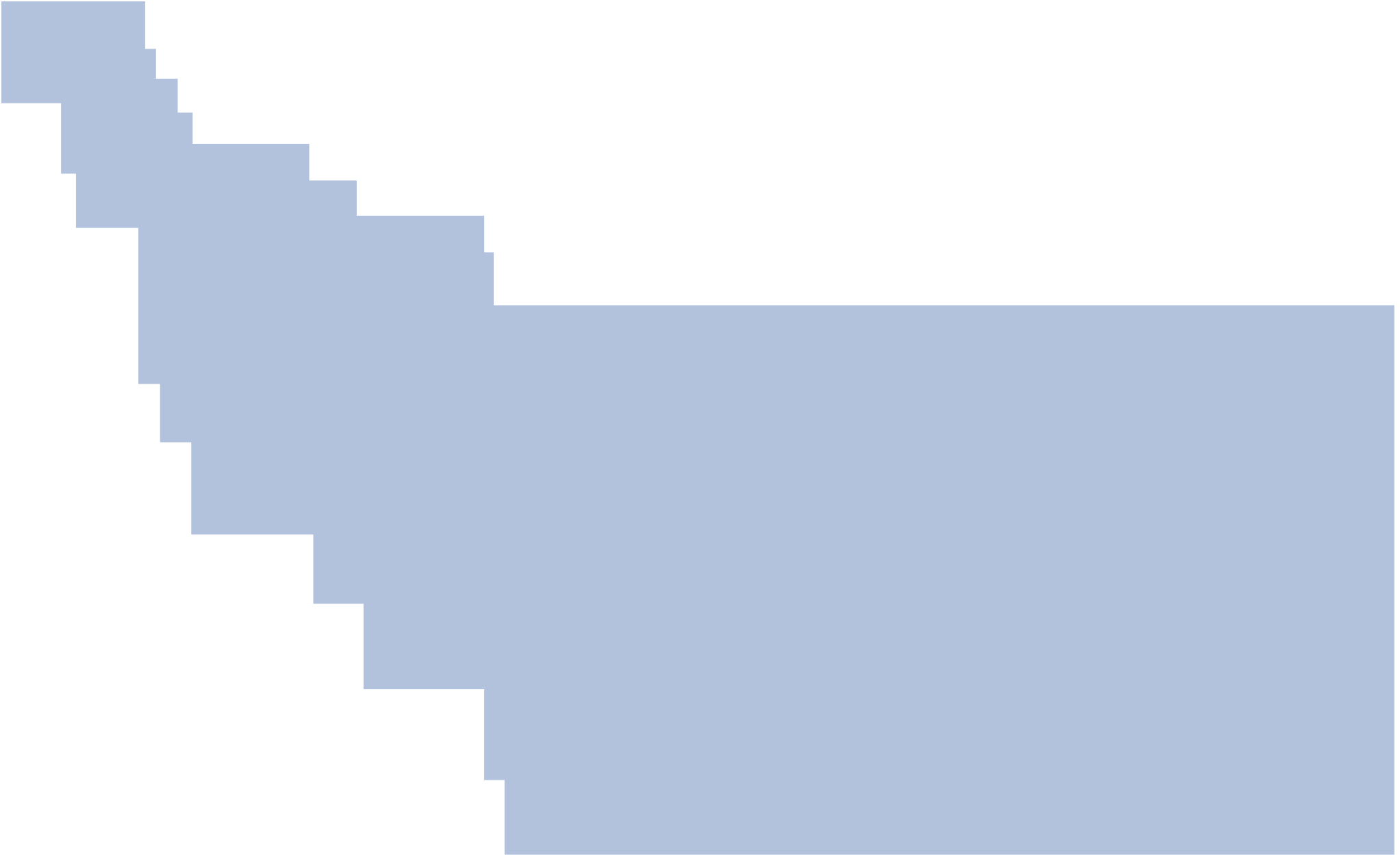 0.4
0.4
0.2
0.2
0
0
中位数：4.3 个月
中位数：10.97 个月
0
2
4
6
8
10
12
14
16
18
0
2
4
6
8
10
12
14
16
18
时间（月）
时间（月）
面临风险的人数
28
28
17
26
15
8
10
3
2
5
1
3
1
1
1
1
0
1
0
0
Kim R, et al.Ann Oncol 2020;31(suppl):abstr O-20
O-20：瑞戈非尼和纳武单抗用于错配修复 (MMR) 正常的晚期难治性结直肠癌的 I/IB 期研究–Kim R 等人
关键结果（续）
结论
在 pMMR 晚期难治性 CRC 患者中，纳武单抗 + 瑞戈非尼呈现出一定的临床活性，并且普遍耐受良好
Kim R, et al.Ann Oncol 2020;31(suppl):abstr O-20
SO-21：与康奈非尼联合西妥昔单抗用于 BRAF V600E 突变型转移性结直肠癌患者相关的不良事件管理（BEACON CRC 研究）–Tabernero J 等人
研究目的
评估与康奈非尼 + 西妥昔单抗用于 BRAF V600E 突变型 mCRC 患者相关的 AE 管理
三联药物：比美替尼 + 康奈非尼 + 西妥昔单抗
(n=224)
PD
患者关键纳入标准
BRAF V600E 突变型 mCRC
既往接受 1 或 2 次治疗方案后出现 PD
既往未使用 RAF、MEK 或 EGFR 抑制剂进行治疗 
适合使用西妥昔单抗
ECOG PS 0–1
(n=665)
*
二联药物：康奈非尼 + 西妥昔单抗
(n=220)
R
1:1:1
对照：FOLFIRI + 西妥昔单抗，或伊立替康 + 西妥昔单抗 (n=221)
分层
ECOG PS (0 vs. 1)，既往使用伊立替康、西妥昔单抗（美国批准 vs. 欧盟批准）
共同主要终点
OS、ORR (BICR)†
次要终点
OS 和 ORR（针对二联药物 vs. 对照，以及二联药物 vs. 三联药物）、PFS、QoL 安全性
*安全性引入 (n=30)：比美替尼 45 mg bid + 康奈非尼 300 mg/天 + 西妥昔单抗 400 mg/m2（起初），然后 250 mg/m2 qw；†之前在 2019 年 ESMO WCGC 上呈列的数据
Tabernero J, et al.Ann Oncol 2020;31(suppl):abstr SO-21
该演讲于 2020 年 7 月 3 日 14:59 在第 22 届 ESMO WCGC 上发表
SO-21：与康奈非尼联合西妥昔单抗用于 BRAF V600E 突变型转移性结直肠癌患者相关的不良事件管理（BEACON CRC 研究）–Tabernero J 等人
关键结果
Tabernero J, et al.Ann Oncol 2020;31(suppl):abstr SO-21
SO-21：与康奈非尼联合西妥昔单抗用于 BRAF V600E 突变型转移性结直肠癌患者相关的不良事件管理（BEACON CRC 研究）–Tabernero J 等人
关键结果（续）
Tabernero J, et al.Ann Oncol 2020;31(suppl):abstr SO-21
SO-21：与康奈非尼联合西妥昔单抗用于 BRAF V600E 突变型转移性结直肠癌患者相关的不良事件管理（BEACON CRC 研究）–Tabernero J 等人
关键结果（续）
结论
在 BRAF V600E 突变型 mCRC 患者中，因康奈非尼 + 西妥昔单抗而报告的 AE 一般可以通过支持性治疗和实用方法得到管控
Tabernero J, et al.Ann Oncol 2020;31(suppl):abstr SO-21
SO-23：微卫星不稳定性/错配修复缺陷对 III 期结肠癌和 IV 期结直肠癌 (CRC) 患者的预后影响：对国家癌症数据库 (NCDB) 中 42,984 例患者的分析–Salem M 等人
研究目的
评估 MSI/dMMR 对 III 期结肠癌或 IV 期 CRC 患者 OS 的预后影响
方法
对国家癌症数据库中 2004 至 2016 年之间确诊的患者进行回顾性调查分析
包括 22,132 例 III 期结肠癌患者
1704 例有 MSI-H
20,428 例有 MSS
11,848 例患者有 IV 期 CRC
470 例有 MSI-H
11,378 例有 MSS
Salem M, et al.Ann Oncol 2020;31(suppl):abstr SO-23
该演讲于 2020 年 7 月 3 日 15:21 在第 22 届 ESMO WCGC 上发表
SO-23：微卫星不稳定性/错配修复缺陷对 III 期结肠癌和 IV 期结直肠癌 (CRC) 患者的预后影响：对国家癌症数据库 (NCDB) 中 42,984 例患者的分析 –Salem M 等人
关键结果
100
100
总体生存率 – IV 期
80
80
mOS（月）：22（两者均是）
经调整的 HR* 1.01（95% CI 为 0.89, 1.15）
p=0.852
mOS（月）
MSI-H: 	14.4
MSS: 	23.2
HR 1.32 （95% CI 为 1.16, 1.50）
p<0.001
60
60
OS，%
OS，%
40
40
20
20
0
0
0
0
10
12
20
24
30
36
40
48
50
60
60
对数秩 p<0.0001
时间（月）
时间（月）
面临风险的人数
MSI-H
8240
357
5475
181
3266
99
1743
56
838
27
377
12
MSS
*根据肿瘤位置、性别、种族、治疗、肿瘤分化和保险状况进行调整
Salem M, et al.Ann Oncol 2020;31(suppl):abstr SO-23
SO-23：微卫星不稳定性/错配修复缺陷对 III 期结肠癌和 IV 期结直肠癌 (CRC) 患者的预后影响：对国家癌症数据库 (NCDB) 中 42,984 例患者的分析 –Salem M 等人
关键结果（续）
OS 的多变量分析–IV 期
Salem M, et al.Ann Oncol 2020;31(suppl):abstr SO-23
SO-23：微卫星不稳定性/错配修复缺陷对 III 期结肠癌和 IV 期结直肠癌 (CRC) 患者的预后影响：对国家癌症数据库 (NCDB) 中 42,984 例患者的分析 –Salem M 等人
关键结果（续）
100
100
总体生存率 – III 期
80
80
60
60
OS，%
OS，%
40
40
20
20
mOS（月）
MSI-H: 	80.1 
MSS: 	80.0 
经调整的 HR* 1.00（95% CI 为 0.91, 1.10）
p=0.968
mOS（月）
MSI-H: 	78.4
MSS: 	83.1
HR 1.26 （95% CI 为 1.14, 1.38） 
p<0.001
0
0
对数秩 
p<0.0001
0
0
10
12
20
24
30
36
40
48
50
60
60
时间（月）
时间（月）
面临风险的人数
MSI-H
16,075
1384
12,917
1054
9858
775
6579
531
4181
347
2301
181
MSS
*根据肿瘤位置、性别、种族、治疗、肿瘤分化和保险状况进行调整
Salem M, et al.Ann Oncol 2020;31(suppl):abstr SO-23
SO-23：微卫星不稳定性/错配修复缺陷对 III 期结肠癌和 IV 期结直肠癌 (CRC) 患者的预后影响：对国家癌症数据库 (NCDB) 中 42,984 例患者的分析 –Salem M 等人
关键结果（续）
结论
在 III 期结肠癌或 IV 期 CRC 患者中，在根据肿瘤位置、性别、种族、治疗、肿瘤分化和保险状况进行调整后，MSI-H/dMMR 状态对 OS 没有预后影响
OS 的多变量分析–III 期
Salem M, et al.Ann Oncol 2020;31(suppl):abstr SO-23
SO-26：BRAF、MEK 和 PD-1 联合抑制用于 BRAF V600E 结直肠癌患者的临床疗效–Cocoran R 等人
研究目的
评估 BRAF（达拉菲尼）、MEK（曲美替尼）和 PD-1 (Spartalizumab) 抑制剂联合用于 BRAF V600E 突变型 CRC 患者的疗效和安全性
患者关键纳入标准
BRAF V600E 突变型 mCRC
MSI 或 MSS
(n=25)
Spartalizumab 400 mg iv q4w + 达拉菲尼 150 mg po bid + 曲美替尼 2 mg/天 po
终点
RR、DoR、安全性
在前 9 例患者之后对试验进行修改，排除既往接受 BRAF 或 MEK 抑制剂或 IO 的情况
Corcoran R, et al.Ann Oncol 2020;31(suppl):abstr SO-26
该演讲于 2020 年 7 月 3 日 17:53 在第 22 届 ESMO WCGC 上发表
SO-26：BRAF、MEK 和 PD-1 联合抑制用于 BRAF V600E 结直肠癌患者的临床疗效–Cocoran R 等人
关键结果
所有患者
既往没有接受 BRAF 和/或 IO，
仅 MSS
MSI-H
PR
PR
SD
SD
50
50
B/I
PD
PD
B/I
B
0
0
B/I
相对于基线的变化 %
-50
-50
-100
-100
B
B：既往接受过 BRAF
B/I：既往接受过 BRAF + 既往接受过 IO
15
4
1
12
10
16
21
6
17
13
18
20
2
14
5
19
9
3
15
7
4
1
12
10
16
21
6
17
13
18
3
11
20
2
患者数
患者数
RR 33%, DCR 76%
RR 38%, DCR 92%
Corcoran R, et al.Ann Oncol 2020;31(suppl):abstr SO-26
SO-26：BRAF、MEK 和 PD-1 联合抑制用于 BRAF V600E 结直肠癌患者的临床疗效–Cocoran R 等人
关键结果（续）
结论
在 BRAF V600E 突变型 CRC 患者中，Spartalizumab、达拉菲尼和曲美替尼三药联用呈现出可喜的活性，并且普遍耐受良好
Corcoran R, et al.Ann Oncol 2020;31(suppl):abstr SO-26
SO-30：孤立的同时性结直肠腹膜转移前端切除后，辅助型全身性化疗对比积极监测：对全国登记情况的倾向评分匹配分析–Rovers K 等人
研究目的
评价辅助型全身性化疗（进行前端切除后）用于孤立的同时性结直肠腹膜转移患者的疗效和安全性
辅助全身性化疗*(n=172)
患者关键纳入标准
可切除的非阑尾型结直肠腺癌
腹膜转移
无腹膜外转移
(n=393)
采用 HIPEC 进行的前端完全细胞减灭术
积极监测†(n=221)
主要终点
匹配组的 OS（倾向评分匹配包括性别、年龄、位置、TNM、组织学– 分化和住院时间）
*术后 3 个月内开始全身性化疗，未进行靶向治疗；† 术后超过 3 个月开始全身性化疗，或在术后 3 个月内进行靶向治疗
Rovers K, et al.Ann Oncol 2020;31(suppl):abstr SO-30
该演讲于 2020 年 7 月 3 日 18:43 在第 22 届 ESMO WCGC 上发表
SO-30：孤立的同时性结直肠腹膜转移前端切除后，辅助型全身性化疗对比积极监测：对全国登记情况的倾向评分匹配分析–Rovers K 等人
关键结果
中位 OS：辅助型全身性化疗组为 38 个月，积极监测组为 24 个月（HR 0.64，95% CI 0.48, 0.86；p=0.003）
结论
在孤立的同时性结直肠腹膜转移患者中，前端切除术后进行辅助型全身性化疗与 OS 改善有关
Rovers K, et al.Ann Oncol 2020;31(suppl):abstr SO-30
SO-31：集中治疗为结直肠癌腹膜转移患者带来最佳选择和结果 - 加泰罗尼亚地区的项目经验–Ramos M 等人
研究目的
评价集中治疗用于结直肠癌腹膜转移患者的最佳选择和结果
治疗计划
MTB 评价
MTB 评价
缓解评定 （临床、生物、PET）
新辅助 CT x4
新辅助 CT x2
辅助 CT x6
结肠腹膜癌的诊断(n=523)
根治手术 + HIPEC*
随访
*奥沙利铂 460 mg/m2，在 43°C 下持续 30 分钟；伊立替康 400 mg/m2，在 43°C 下持续 30 分钟；MMC 30 mg/m2，在 42°C 下持续 60 分钟
Ramos M, et al.Ann Oncol 2020;31(suppl):abstr SO-31
该演讲于 2020 年 7 月 3 日 18:51 在第 22 届 ESMO WCGC 上发表
SO-31：集中治疗为结直肠癌腹膜转移患者带来最佳选择和结果 - 加泰罗尼亚地区的项目经验–Ramos M 等人
关键结果
1.0
OS
0.8
0.6
中位 OS：42.8 个月
（95% CI 为 38.0, 47.5）
生存的累计概率
0.4
0.2
0
5 年生存率：37%
0
20
40
60
80
100
120
140
160
随访（月）
Ramos M, et al.Ann Oncol 2020;31(suppl):abstr SO-31
SO-31：集中治疗为结直肠癌腹膜转移患者带来最佳选择和结果 - 加泰罗尼亚地区的项目经验–Ramos M 等人
关键结果（续）
1.0
1.0
印戒组织学
PCI
0.8
0.8
OS 49 (<11) vs.30 (11–20) 个月
OS 44 vs.19 个月
0.6
0.6
对数秩检验：p<0.0001
对数秩检验：p<0.0001
生存的累计概率
生存的累计概率
0.4
0.4
0.2
0.2
PCI <11
没有印戒细胞
0
0
印戒细胞
PCI 11–20
PCI ≥20
0
0
20
20
40
40
60
60
80
80
100
100
120
120
140
140
160
160
随访（月）
随访（月）
Ramos M, et al.Ann Oncol 2020;31(suppl):abstr SO-31
SO-31：集中治疗为结直肠癌腹膜转移患者带来最佳选择和结果 - 加泰罗尼亚地区的项目经验–Ramos M 等人
关键结果（续）
Ramos M, et al.Ann Oncol 2020;31(suppl):abstr SO-31
SO-31：集中治疗为结直肠癌腹膜转移患者带来最佳选择和结果 - 加泰罗尼亚地区的项目经验–Ramos M 等人
关键结果（续）
结论
在优选的结直肠腹膜转移患者中，根治手术 + HIPEC 联合全身性化疗可极大地改善生存结果，且与术后低发病率和死亡率相关
在 N0 期、无印戒组织学、无任何内脏或小肠受累的患者中，显示出生存率更高
Ramos M, et al.Ann Oncol 2020;31(suppl):abstr SO-31
SO-37：VOLTAGE-A 的短期结果：继术前放化疗后的纳武单抗单一疗法以及后续根治手术用于微卫星稳定和微卫星不稳定性高的局部晚期直肠癌患者 (EPOC 1504)–Yuki S 等人
研究目的
评价术前放化疗后纳武单抗后接根治手术用于 MSS 或 MSI-H 局部晚期直肠癌患者的疗效和安全性
患者关键纳入标准
局部晚期可切除性直肠癌
cT3–4、N 任何、M0
下缘距离肛外缘≤12 cm
组群 A1：MSS (n=37)
组群 A2：MSI-H (n=5)
纳武单抗 240 mg/kg q2w（最多 5 个周期）
根治手术†
术后辅助化疗‡
术前 CRT*
主要终点
病理缓解
次要终点
安全性
*卡培他滨 1650 mg/m2 + 50.4 Gy; †全直肠系膜切除或肿瘤特定的直肠系膜切除 + 双侧外侧淋巴结清扫术（如需）；‡FOLFOX 或 CAPOX
Yuki S, et al.Ann Oncol 2020;31(suppl):abstr SO-37
于 2020 年 7 月 4 日 13:47 在第 22 届 ESMO WCGC 上发表该演讲
SO-37：VOLTAGE-A 的短期结果：继术前放化疗后的纳武单抗单一疗法以及后续根治手术用于微卫星稳定和微卫星不稳定性高的局部晚期直肠癌患者 (EPOC 1504)–Yuki S 等人
关键结果
OS
纳武单抗 
单一疗法
组群 A1
根治 
手术
复发
具有临床 CR 
的患者
组群 A2
入组后的时间（月）
0
3
6
9
12
15
18
21
24
27
30
33
36
Yuki S, et al.Ann Oncol 2020;31(suppl):abstr SO-37
SO-37：VOLTAGE-A 的短期结果：继术前放化疗后的纳武单抗单一疗法以及后续根治手术用于微卫星稳定和微卫星不稳定性高的局部晚期直肠癌患者 (EPOC 1504)–Yuki S 等人
关键结果（续）
结论
在局部晚期 MSS 或 MSI-H 直肠癌患者中，术前放化疗后纳武单抗后接根治手术呈现出的病理性完全缓解率令人鼓舞，并且普遍耐受良好
Yuki S, et al.Ann Oncol 2020;31(suppl):abstr SO-37
胃肠癌
O-3：恩曲替尼用于 NTRK 融合阳性胃肠癌中的疗效和安全性：三项临床试验（STARTRK-2、STARTRK-1 和 ALKA-372-001）的最新综合分析–Patel M 等人
研究目的
评价恩曲替尼用于 NTRK 融合阳性胃肠癌患者的疗效和安全性
患者关键纳入标准
包括胃肠道癌症的实体瘤
NTRK 融合阳性
数据从 3 项试验中收集：ALKA-372-001, STARTRK-1, STARTRK-2 
（疗效 n=74；胃肠道肿瘤 n=12）
（安全性 n=504；胃肠道肿瘤 n=16）
恩曲替尼剂量递增 （n=3，胃肠道肿瘤，n=1）或
恩曲替尼 600 mg/天 q4w （n=71；胃肠道肿瘤，n=11）
主要终点
ORR、DoR
次要终点
PFS、OS、颅内 ORR 和 DoR、安全性
Patel M, et al.Ann Oncol 2020;31(suppl):abstr O-3
该演讲于 2020 年 7 月 1 日 15:44 在第 22 届 ESMO WCGC 上发表
O-3：恩曲替尼用于 NTRK 融合阳性胃肠癌中的疗效和安全性：三项临床试验（STARTRK-2、STARTRK-1 和 ALKA-372-001）的最新综合分析–Patel M 等人
关键结果
Patel M, et al.Ann Oncol 2020;31(suppl):abstr O-3
O-3：恩曲替尼用于 NTRK 融合阳性胃肠癌中的疗效和安全性：三项临床试验（STARTRK-2、STARTRK-1 和 ALKA-372-001）的最新综合分析–Patel M 等人
关键结果（续）
结论
在患有各种 NTRK 融合阳性胃肠道癌的患者中，使用恩曲替尼的治疗可带来有临床意义的缓解，并且通常耐受良好
Patel M, et al.Ann Oncol 2020;31(suppl):abstr O-3
GIST
O-13：与安慰剂交叉服用后，瑞普替尼作为 ≥4 线治疗用于胃肠道间质瘤 (GIST) 患者的疗效和安全性：来自 INVICTUS 的分析–Serrano C 等人
研究目的
评价瑞普替尼（酪氨酸激酶转换控制抑制剂）用于经多次预先治疗的 GIST 患者的疗效和安全性
双盲期
开放标签期
瑞普替尼 150 mg/天
(n=85)
患者关键纳入标准
GIST
既往接受 ≥3 线治疗
(n=129)
分层
既往的治疗（3 vs. ≥4）
ECOG PS（0 vs. 1 或 2）
R
2:1
交叉
安慰剂(n=44)
瑞普替尼 150 mg/天
(n=29)
PD
PD
PFS1
PFS2
主要终点
PFS（RECIST v1.1, BICR）
次要终点
ORR、OS、安全性
Serrano C, et al.Ann Oncol 2020;31(suppl):abstr O-13
该演讲于 2020 年 7 月 2 日 18:00 在第 22 届 ESMO WCGC 上发表
O-13：与安慰剂交叉服用后，瑞普替尼作为 ≥4 线治疗用于胃肠道间质瘤 (GIST) 患者的疗效和安全性：来自 INVICTUS 的分析–Serrano C 等人
关键结果
100
100
无进展生存情况
总体生存率
80
80
60
60
PFS，%
OS，%
40
40
20
20
0
0
时间（月）
时间（月）
0
0
2
2
4
4
6
6
8
8
10
10
12
12
14
14
16
16
瑞普替尼
交叉
安慰剂
删失
面临风险的人数
瑞普替尼
瑞普替尼 PFS1
29
44
11
7
10
4
5
1
1
1
0
0
85
85
29
44
28
34
81
65
76
52
24
29
37
67
22
24
42
13
14
18
24
8
8
8
10
1
1
1
0
2
1
1
0
0
0
交叉 PFS2
交叉
安慰剂 PFS1
安慰剂
Serrano C, et al.Ann Oncol 2020;31(suppl):abstr O-13
O-13：与安慰剂交叉服用后，瑞普替尼作为 ≥4 线治疗用于胃肠道间质瘤 (GIST) 患者的疗效和安全性：来自 INVICTUS 的分析–Serrano C 等人
关键结果（续）
结论
在经多次预先治疗的 GIST 患者（其采用安慰剂交叉服用）中，瑞普替尼呈现出具有临床意义的获益，并且普遍耐受良好
Serrano C, et al.Ann Oncol 2020;31(suppl):abstr O-13